Unit 4　Friends forever
Section Ⅱ　Language Points(Starting out & Understanding ideas)
WWW.PPT818.COM
自
言
基
测
语
础
2
3
Click
advance
enable
digital
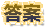 4
site
maintained
significantly
tend
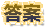 5
advance
significantly
enable
meaningful
unusual
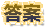 6
of
with
in
to
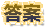 7
for
to
in
if
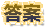 8
longed for
Thanks to
even if
in advance
keep in mind
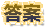 9
What if
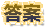 10
Whether she will
come or not
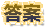 11
the way
he looks at me
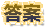 探
心
要
究
核
点
12
13
14
15
16
lost
with
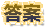 17
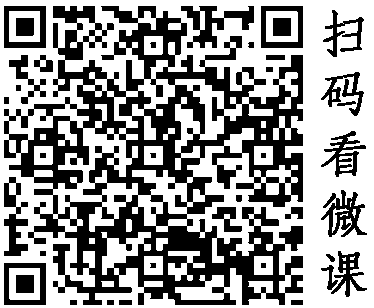 18
advanced
had advanced
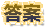 19
20
What
where
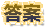 21
22
have maintained
at
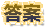 23
24
25
on
has clicked
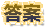 26
27
to hear
to deal
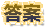 28
29
30
that/which
in
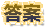 31
剩下
留下
留待
遗迹
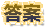 32
33
remaining
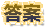 34
to be seen
remaining
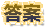 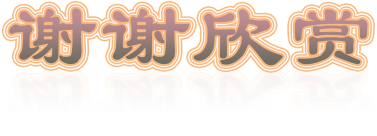 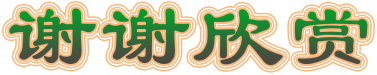 Thank you for watching !